Le periodizzazioni del Novecento
Ottocento
Il Congresso di Vienna e il ritorno delle rivoluzioni:
1820-1831
1848-1849

Il Risorgimento e l’unificazione italiana (1861)

La guerra franco-prussiana (1870-71) e l’unificazione tedesca

oltre che l’evoluzione negli Stati Uniti, in Russia, in Gran Bretagna e in Francia (per attenerci all’Europa e all’America)
Unità didattiche
Unità 1.
1871-1918: l’apocalisse della modernità
Dalle crisi di fine Ottocento al primo conflitto mondiale
(1a-2a settimana)

1.1. Introduzione al corso. Le periodizzazioni del Novecento
1.2. I processi di nation building e l’avvento della società di
       massa
1.3. Liberalismo, socialismo, nazionalismo
2.1. Imperialismo e colonialismo
2.2. La prima guerra mondiale
2.3. Le Rivoluzioni del 1917
* 2.1. bis.	2 ore di didattica integrativa online (data e orario 	da definire): La crisi del sistema internazionale e 	la riorganizzazione delle alleanze
* 2.3. bis. 	2 ore di didattica integrativa online (data e orario 	da definire): Il mondo postbellico
Unità 2.
1919-1939: tra le due guerre mondiali.
Totalitarismi, democrazie, imperi
(3a-4a settimana)

3.1. Il biennio rosso, l’avvento del fascismo in Italia e la Repubblica di Weimar
3.2. L’Italia fascista
3.3. La Grande Depressione
4.1. La Germania nazista e l’Unione sovietica di Stalin
4.2. Le democrazie occidentali e la crisi dell’idea di Europa
4.3. La politica internazionale tra le due guerre mondiali
* 3.2. bis	2 ore di didattica integrativa online (data e orario 	da definire): La categoria di totalitarismo 
* 4.3. bis	2 ore di didattica integrativa online (data e orario 	da definire): Provincializzare l’Europa
Unità 3.
1939-1970: il secondo conflitto mondiale e il lungo dopoguerra.
La guerra fredda, i processi di decolonizzazione e lo sviluppo postbellico
(5a-6a settimana)
5.1. La seconda guerra mondiale (I)
5.2. La seconda guerra mondiale (II)
5.3. La Shoah
6.1. La divisione dell’Europa e il mondo bipolare
6.2. Tra distensioni e “seconda guerra fredda”
6.3. Il processo di decolonizzazione
* 5.2.bis.	2 ore di didattica integrativa online (data e 	orario da 	definire): Politiche di occupazione, 	collaborazionismi, resistenze
* 6.3.bis. 	2 ore di didattica integrativa online (data e 	orario da 	definire): Le guerre del Vietnam e il 	1968
Unità 4.
1973-2001: mondi post coloniali.
Dalla crisi degli anni Settanta alle ‘nuove guerre’ di fine millennio
(7a-8a-9a settimana)
7.1. Le crisi degli anni Settanta
7.2. I conflitti arabo-israeliani
7.3. La fine della “guerra fredda” e la riunificazione dell’Europa
8.1. Uno sguardo sulla Repubblica italiana
8.2. Le “nuove guerre”
8.3. Mondi postcoloniali
 9.1. La globalizzazione di fine millennio

* 7.3.bis. 	2 ore di didattica integrativa online (data e orario 	da definire): Il processo di integrazione europea
Alberto Mario Banti, L’età contemporanea. Dalle rivoluzioni settecentesche all’imperialismo, Roma-Bari, Laterza, 2011 (capp. 8, 9, 14, 15, 17, 20, 21, 22, 23, 24, 25 )
Alberto Mario Banti, L’età contemporanea. Dalla Grande guerra a oggi, Roma-Bari, Laterza, 2011
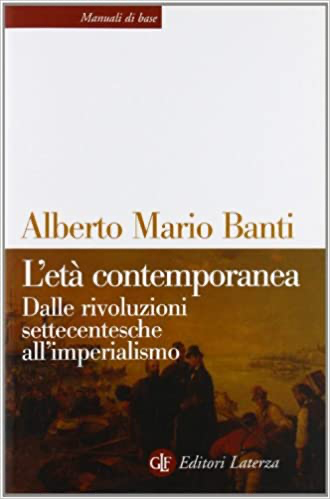 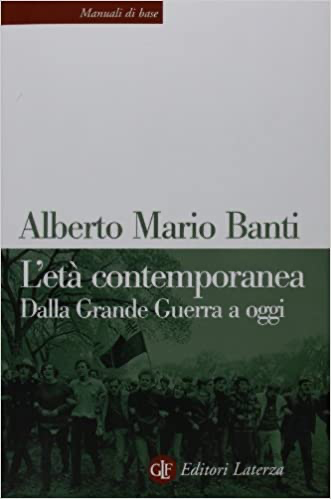 Testi monografici
George L. Mosse, Le guerre mondiali. Dalla tragedia al mito dei caduti, Laterza, Roma-Bari, 2014 (ed. or. 1994)
Storia delle donne nell’Italia contemporanea, a cura di Silvia Salvatici, Roma, Carocci, 2022 (2 capitoli a scelta dello studente)
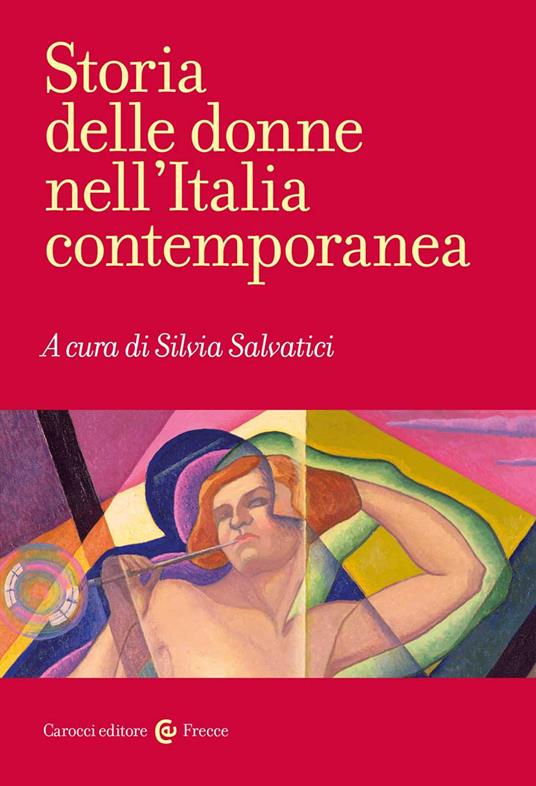 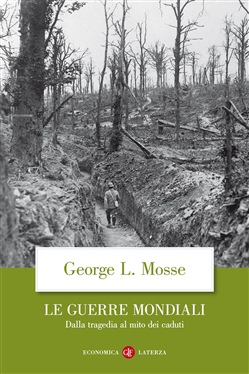 Periodizzare il Novecento
a. senso convenzionale delle periodizzazioni

b. valenza interpretativa delle periodizzazioni

c. ante e post quem: le relazioni tra Novecento e Ottocento, da un lato; tra Novecento e Ventunesimo secolo dall’altro lato
Eric J. Hobsbawm, Il secolo breve (1994)
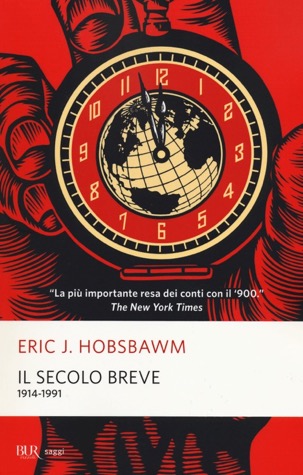 Mark Mazower, Le ombre dell’Europa (1999)
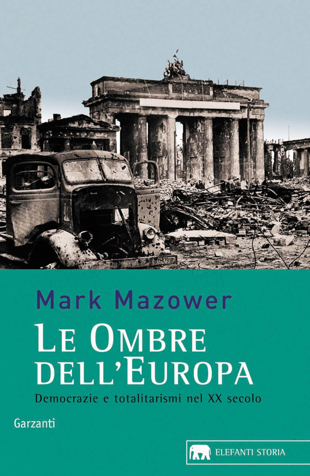 Dan Diner, Raccontare il Novecento (1999)
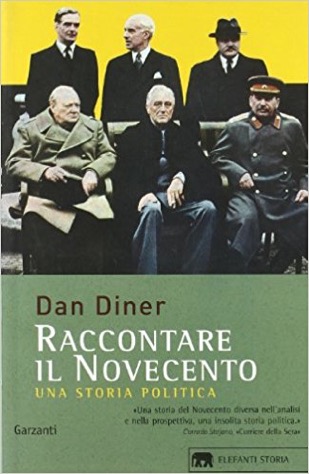 Tony Judt, Dopoguerra (2007 ed. it.)
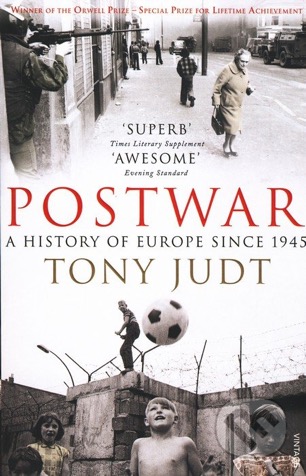 Adam Tooze, Lo schianto. 2008-2018. Come un decennio di crisi economica ha cambiato il mondo (2018)
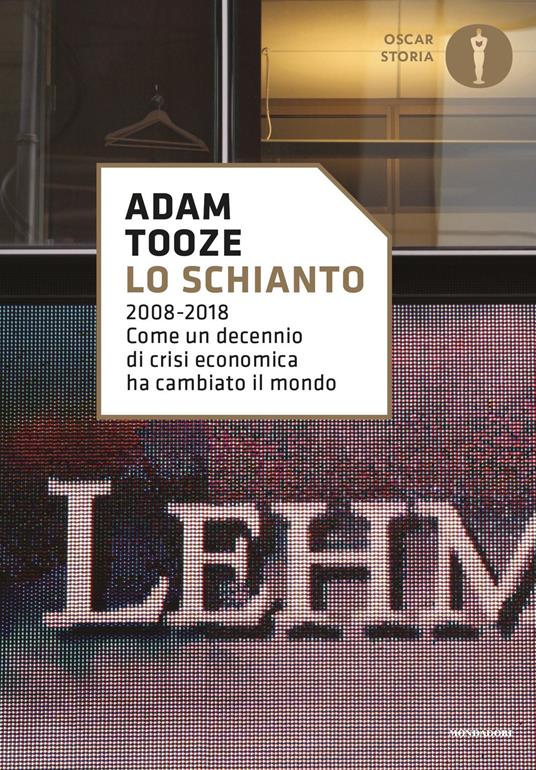